Figure 4. Regions of interest tested with the 4 predictors (Visual Complexity, Specific Semantic Features, Action ...
Cereb Cortex, Volume 25, Issue 10, October 2015, Pages 3343–3355, https://doi.org/10.1093/cercor/bhu137
The content of this slide may be subject to copyright: please see the slide notes for details.
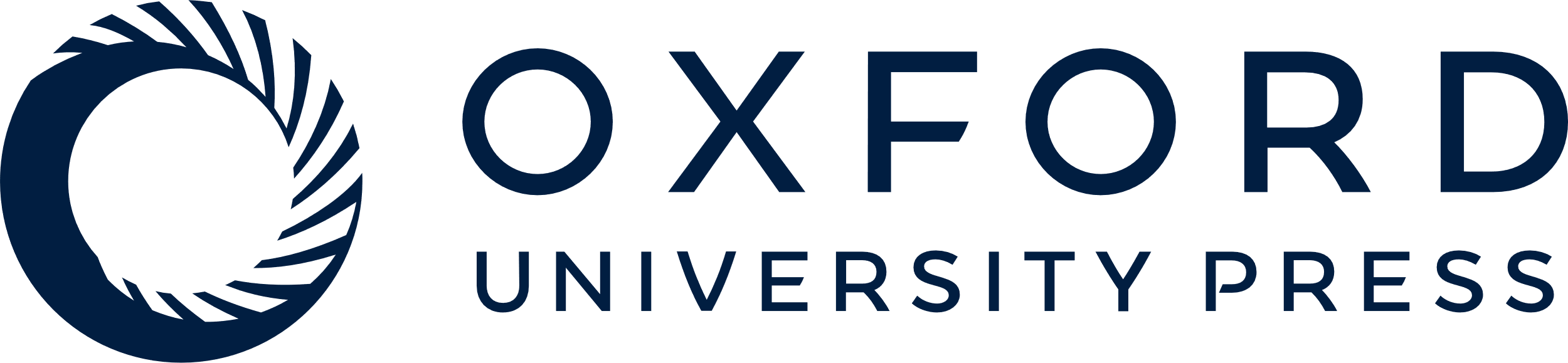 [Speaker Notes: Figure 4. Regions of interest tested with the 4 predictors (Visual Complexity, Specific Semantic Features, Action Features, and Word Form) during the 130- to 160-ms interval. ROIs were localized in the following left hemisphere areas: occipital (Occ), posterior inferior temporal gyrus (pITG), posterior middle temporal gyrus (pMTG), posterior superior temporal gyrus (pSTG), inferior frontal gyrus (IFG), and ventral premotor cortex (vPMC). ROIs are projected on the grand average dSPM snapshot of activation in left hemisphere at 160 ms (the color scale indicates dSPM values). For each predictor and each ROI, graphs illustrate the ERRCs averaged across the 130- to 160-ms time interval. Vertical bars correspond to standard errors. Asterisks indicate ERRCs with values significantly greater than 0 at a specific location (P = 0.007 corrected for testing of multiple loci).


Unless provided in the caption above, the following copyright applies to the content of this slide: © The Author 2014. Published by Oxford University PressThis is an Open Access article distributed under the terms of the Creative Commons Attribution License (http://creativecommons.org/licenses/by/3.0/), which permits unrestricted reuse, distribution, and reproduction in any medium, provided the original work is properly cited.]